Маркетингове середовище
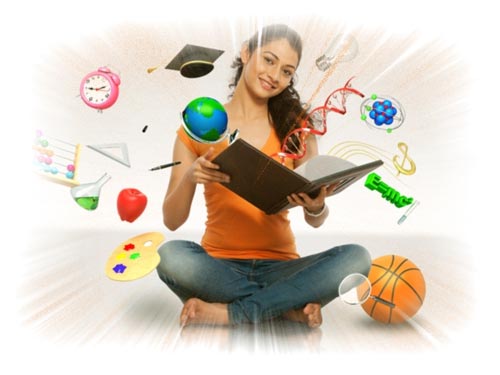 Сутність маркетингового середовища
Маркетингове середовище підприємства – сукупність чинників, які впливають на маркетингову діяльність підприємства, його маркетинговий розвиток та взаємовідносини  зі споживачами.
         Будь-яке підприємство існує і функціонує у взаємозв'язку з безліччю чинників, які по-різному впливають на підприємство і на його можливості, перспективи і стратегію. Сукупність чинників взаємодії розглядається в управлінні як середовище підприємства. 
         Забезпечити ефективне стратегічне управління  можливо лише враховуючи чинники середовища, що потребує їх класифікації.
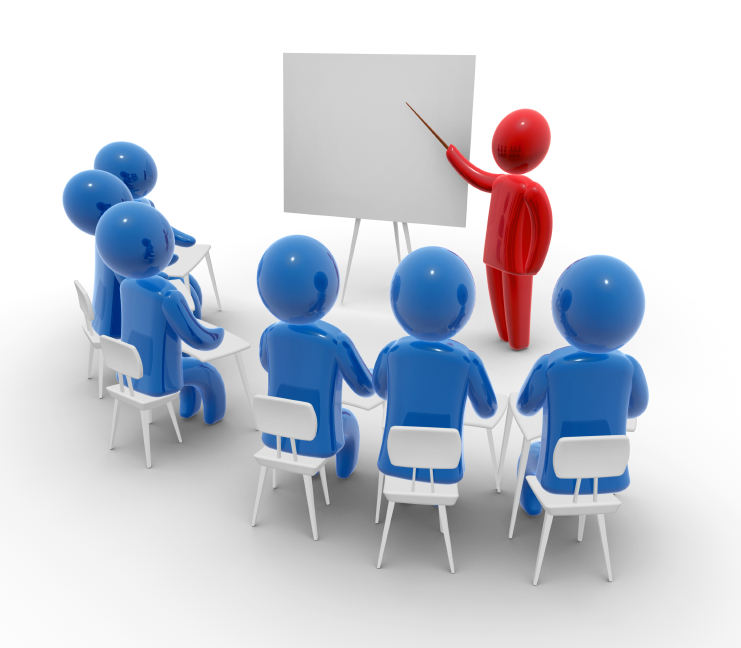 Виявлення  тенденцій розвитку маркетингового середовища
Тенденції маркетингового се-редовища виявляють, досліджуючи п’ять груп чинників. До них належать : 
    соціальні;
    економічні;
    технологічні;
    конкурентні;
    політико-правові.
         Вони здійснюють значний, хоча опосередкований, вплив на життя і купівельну поведінку споживачів і маркетингову діяльність підприємства.
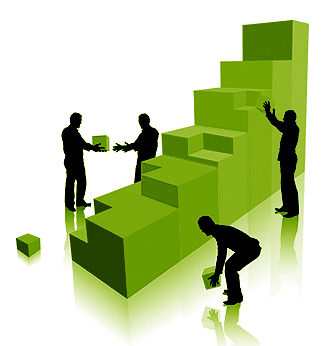 Маркетингове макросередовищепідприємства
Маркетингове макросередовище – це ті фактори, якими фірма не може безпосередньо керувати, але які впливають на її маркетингову діяльність.
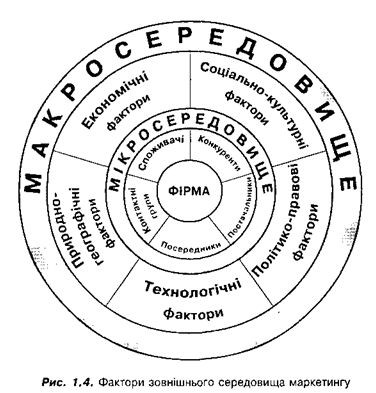 Соціальні чинники макромаркетингового середовища:
1) динаміка чисельності населення;
2)  географічне розміщення;
3) процеси міграції;
4) статевий та віковий склад;
5) сімейний стан та склад домогосподарств
Економічні чинники макромаркетингового середовища:
1) макроекономічні показники;
   2) зовнішньоторговельний та платіжний баланс;
   3) валовий внутрішній продукт;
   4) рівень інфляції;
   5) рівень безробіття;
   6) рівень доходів споживачів;
   7) індекс промислового виробництва
Технологічні чинники макромаркетингового середовища:
1) виникнення і впровадження нових технологій;
       2) рівень витрат на наукові дослідження;
       3) вплив технологій на споживчу вартість.
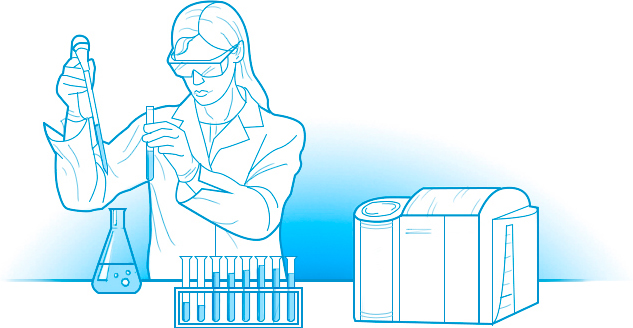 Політико-правові чинники макромаркетингового середовища: 
 1) політична стабільність;
   2) міжнародна політика та зовнішньоекономічні зв’язки;
    3) податкова політика;
     4) управління конкуренцією;
      5) захист прав споживачів
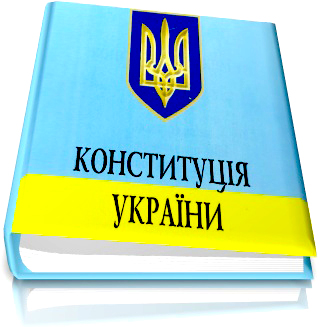 Конкурентні чинники макромаркетингового середовища:  1) види конкуренції;   2) складові конкуренції;   3) нові тенденції в управлінні підприємствами
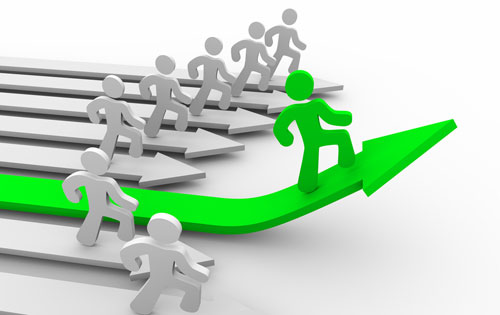 Маркетингове мікросередовищепідприємства
Маркетингове мікросередовище – частина середовища, в якому фірма безпосередньо функціонує в процесі маркетингової діяльності. 
    До нього належать: постачальники;
                                    посередники;
                                    конкуренти;
                                    споживачі;
                                    контактні аудиторії
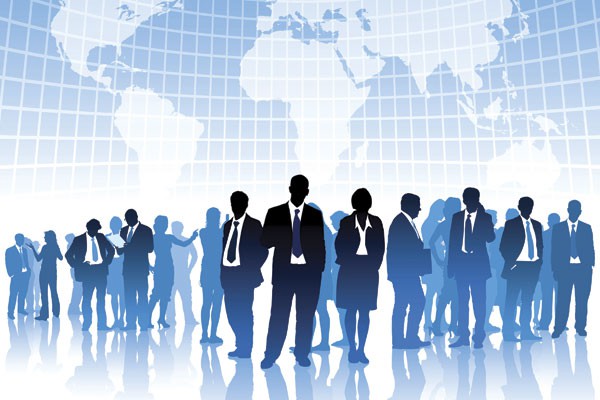